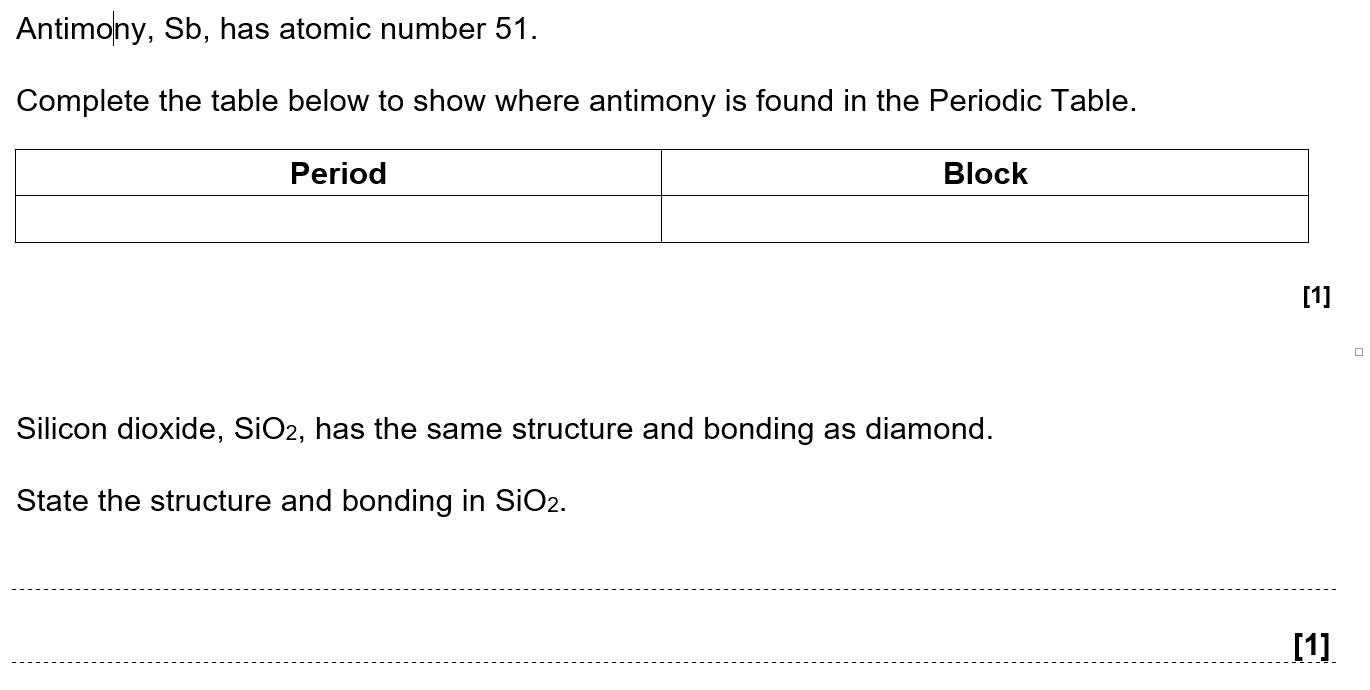 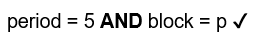 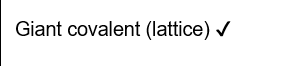 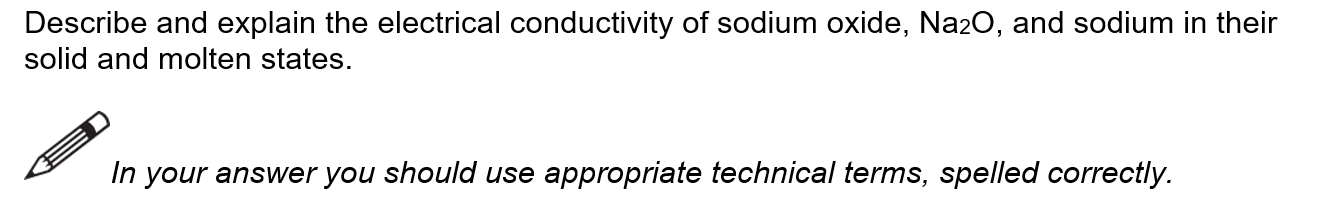 [5]
Conductivity of Na mark
M1: Sodium conducts in the solid and molten states ✔

Reason for conductivity of Na mark
M2: Sodium has delocalised electrons (in both solid and liquid state) ✔

Conductivity of Na2O mark
M3: Na2O conducts when molten and not when solid ✔

Reason for conductivity of Na2O marks
M4: Molten Na2O has ions which are mobile ✔
M5: Solid Na2O has ions which are fixed (in position) OR ions are held (in position) OR ions are not mobileANDin an (ionic) lattice OR structure ✔
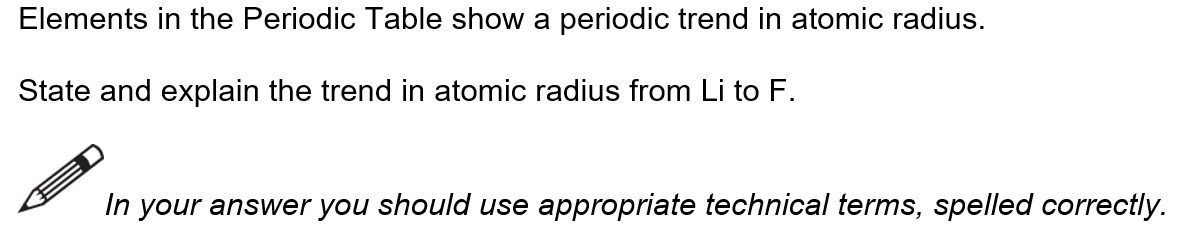 [3]
M1 Trend AND nuclear charge mark(from Li to F) atomic radius decreasesAND  nuclear charge increases or number of protons increases ✔M2 same shell / shielding mark (outer) electrons are in same shellOR (outer) electrons experience similar or same shielding ✔OR same number of shellsM3 nuclear attraction markGreater nuclear attraction on (outer) electrons or shellsOR(Outer) electrons or shells are attracted more strongly to the nucleus ✔
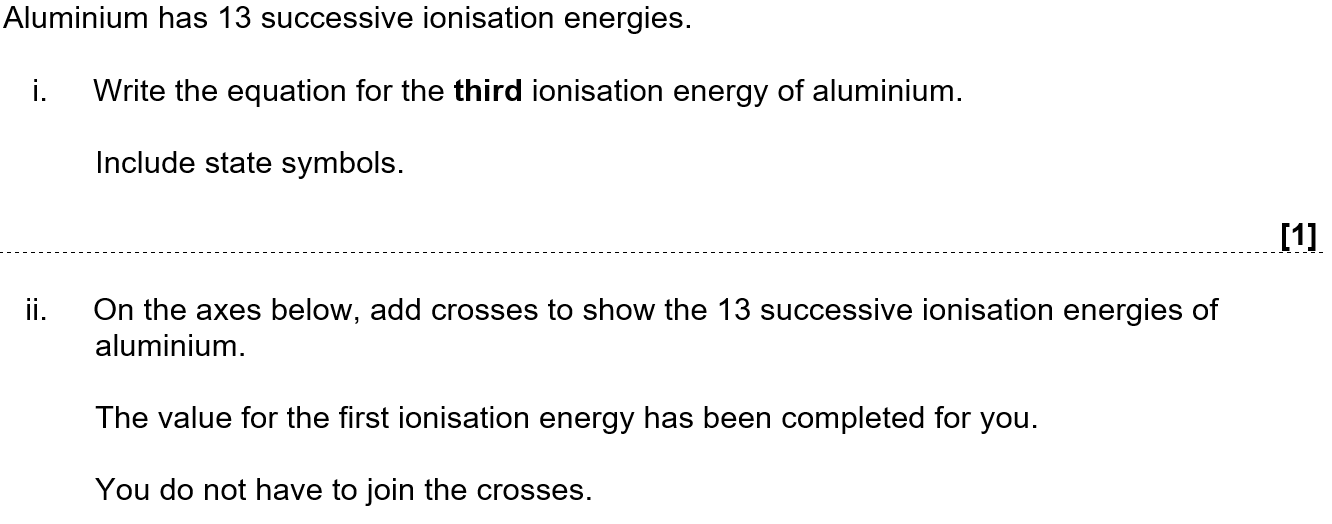 Al2+(g) → Al3+(g) + e−✔
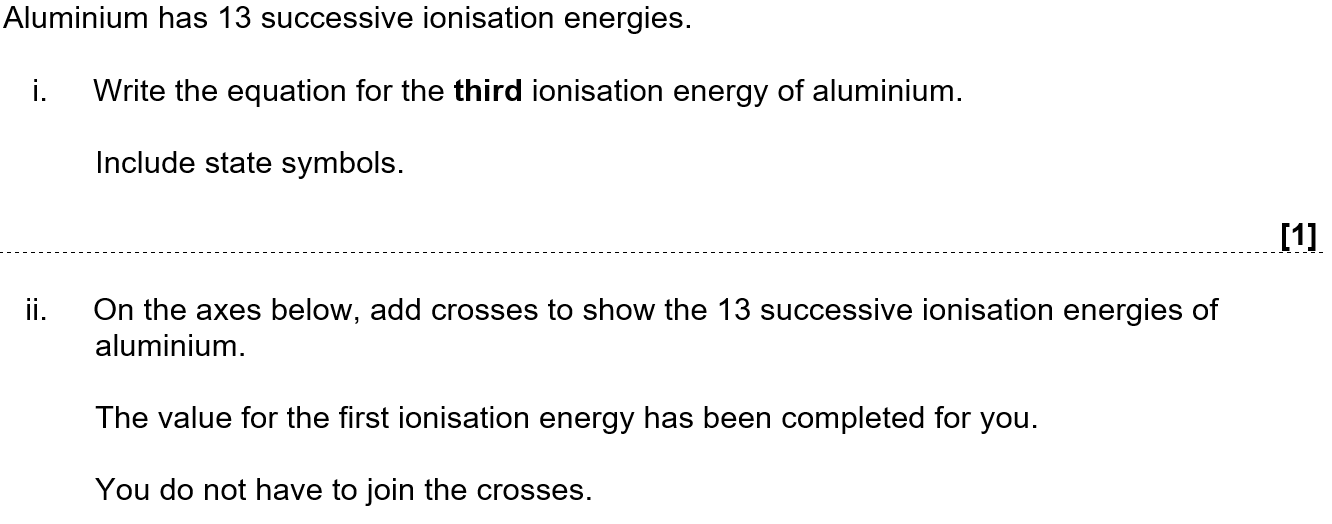 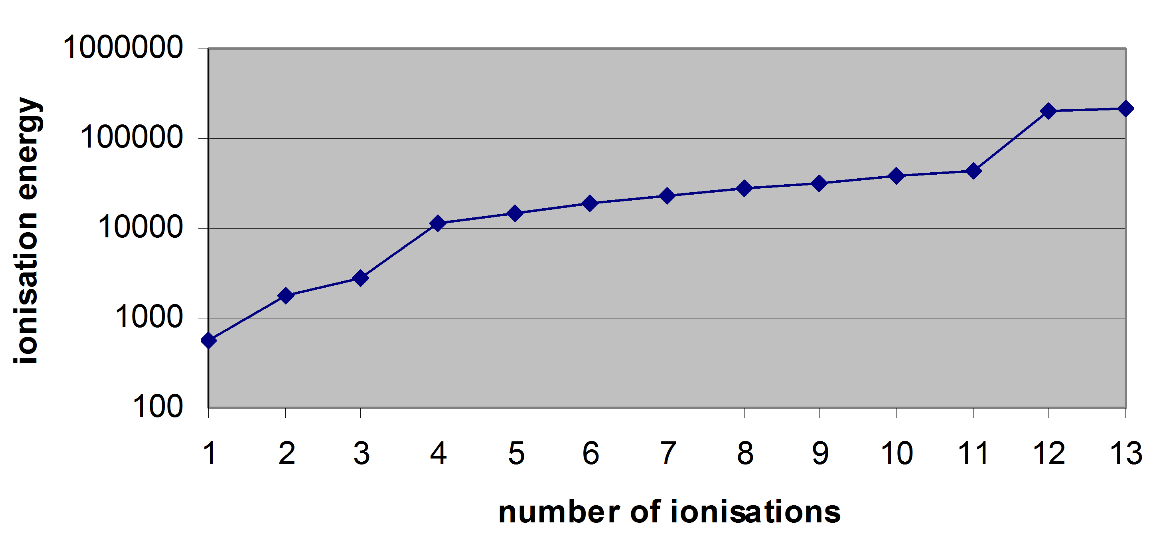 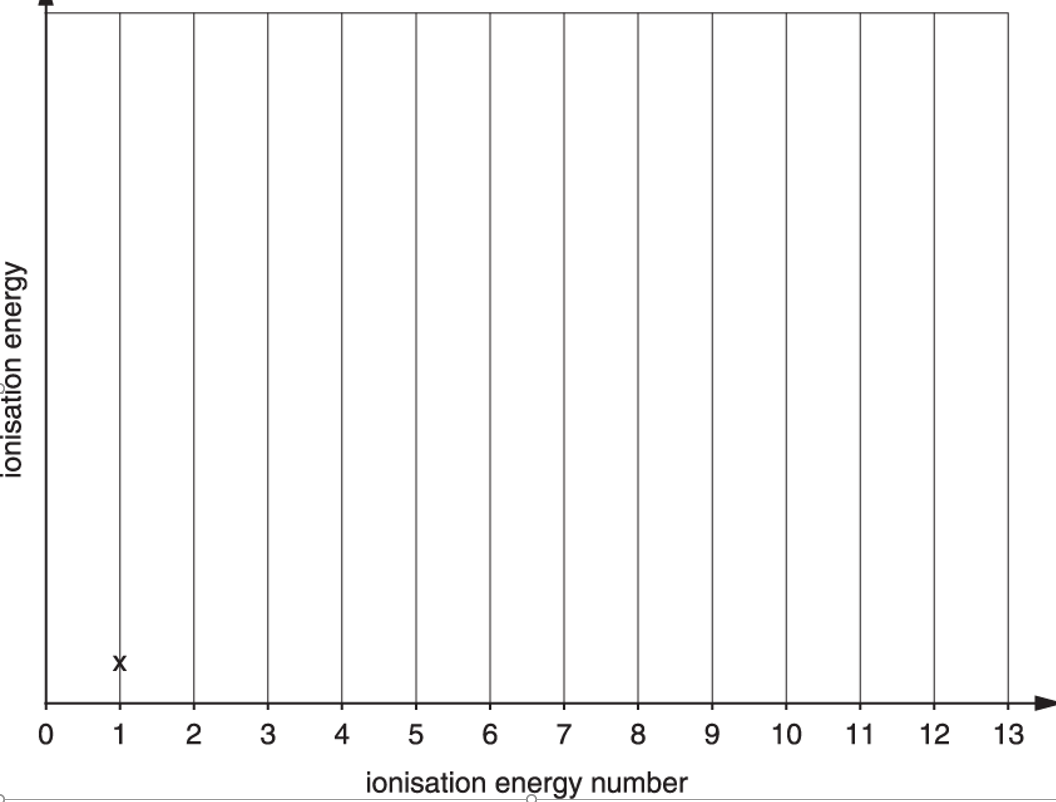 All (thirteen) ionisation energies show an increase ✔The two largest increases are between the third and fourthANDthe eleventh and twelfth ionisation energies ✔
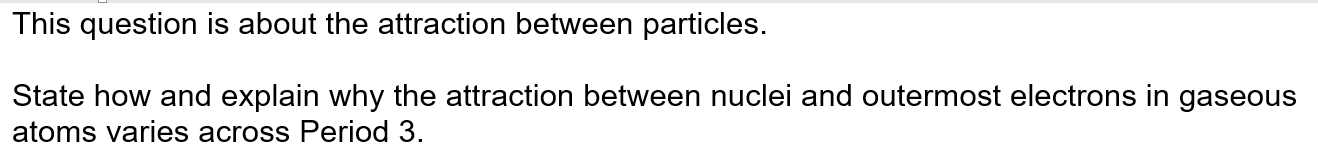 The attraction (between nuclei and outermost electrons) increases (across the period)
AND The nuclear charge increases
OR  The number of protons increase ✔

(Outer) electrons are in the same shell
OR (Outer) electrons experience similar shielding
OR Same number of shells
OR Atomic radius decreases ✔
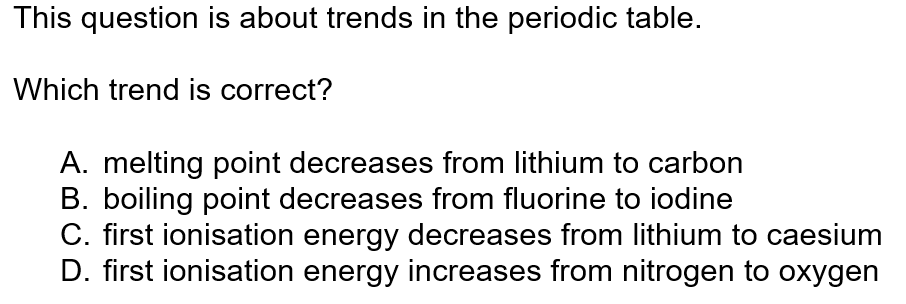 ✔
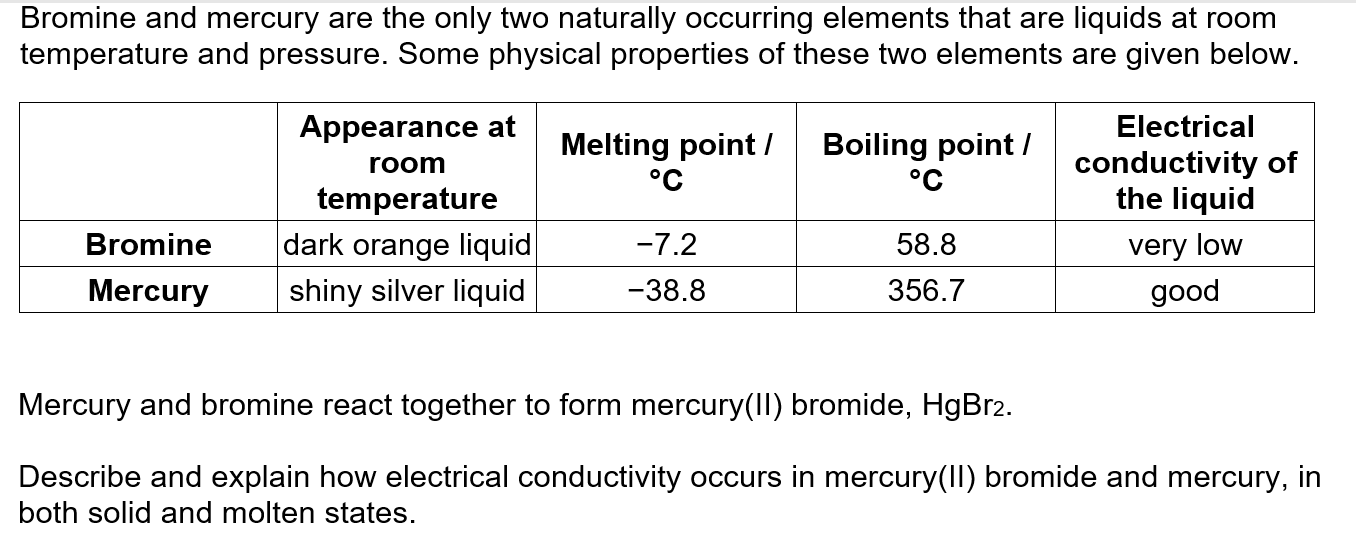 HgBr2 conducts when molten but not when solid (1)… because ions are mobile in molten HgBr2 (1)… but are fixed in a lattice in solid HgBr2 (1)Mercury conducts in both the solid and molten states … (1)… because delocalised electrons move (in both solid and liquid state) (1)
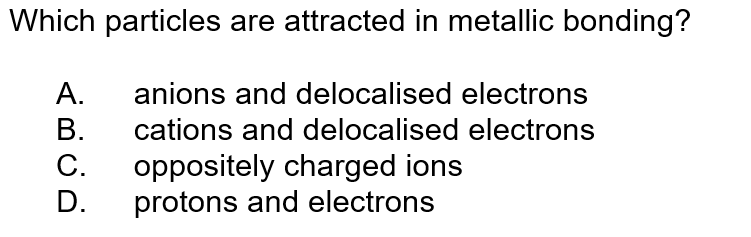 ✔
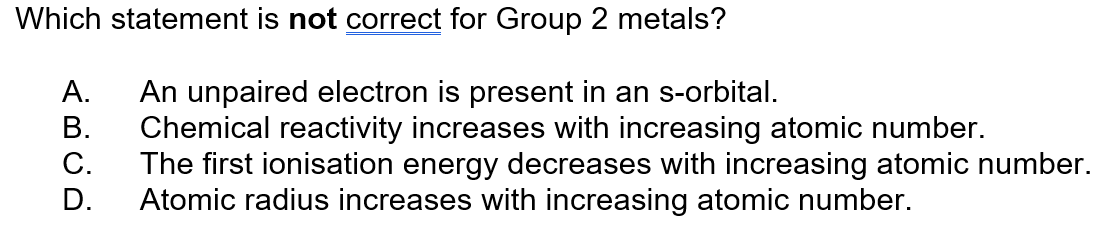 ✔
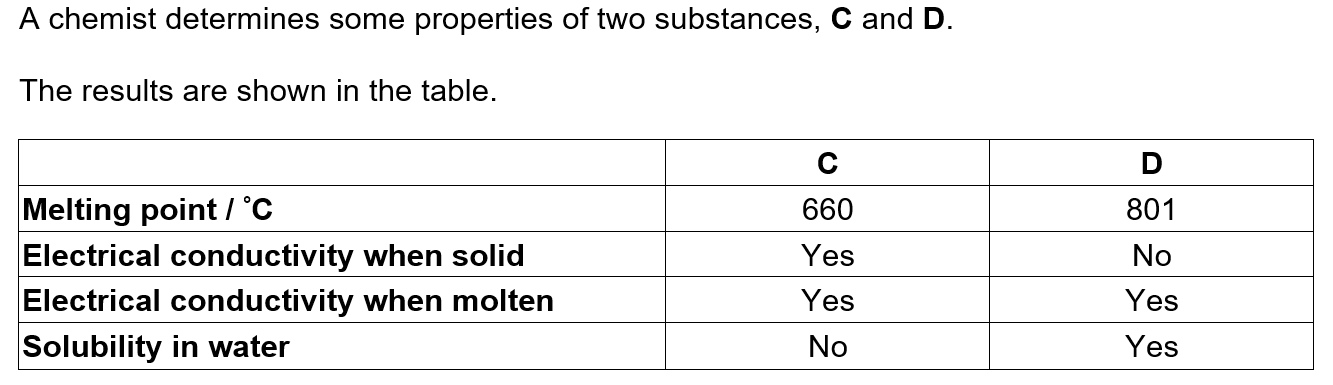 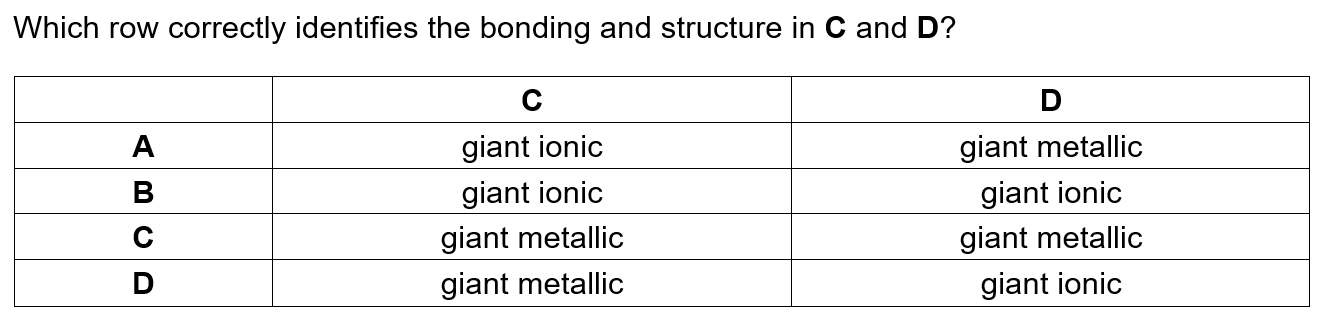 ✔
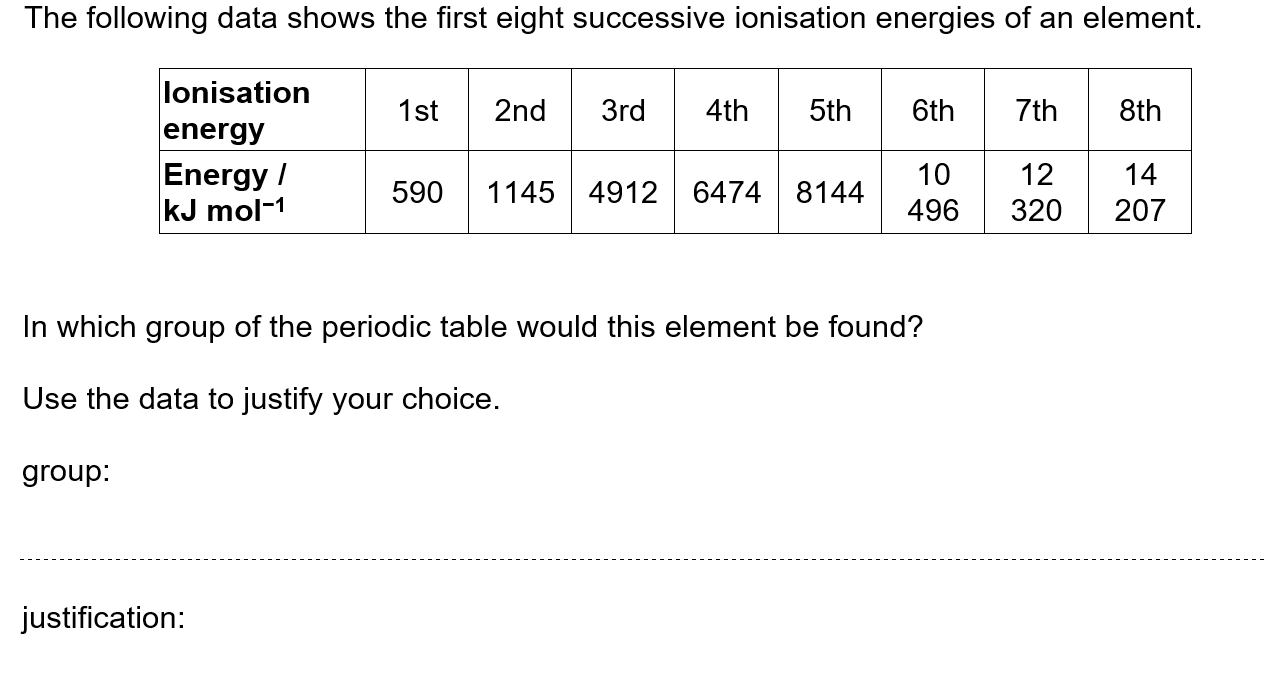 Group: 2 (1)


Large increase between 2nd and 3rd ionisation energy values. (1)
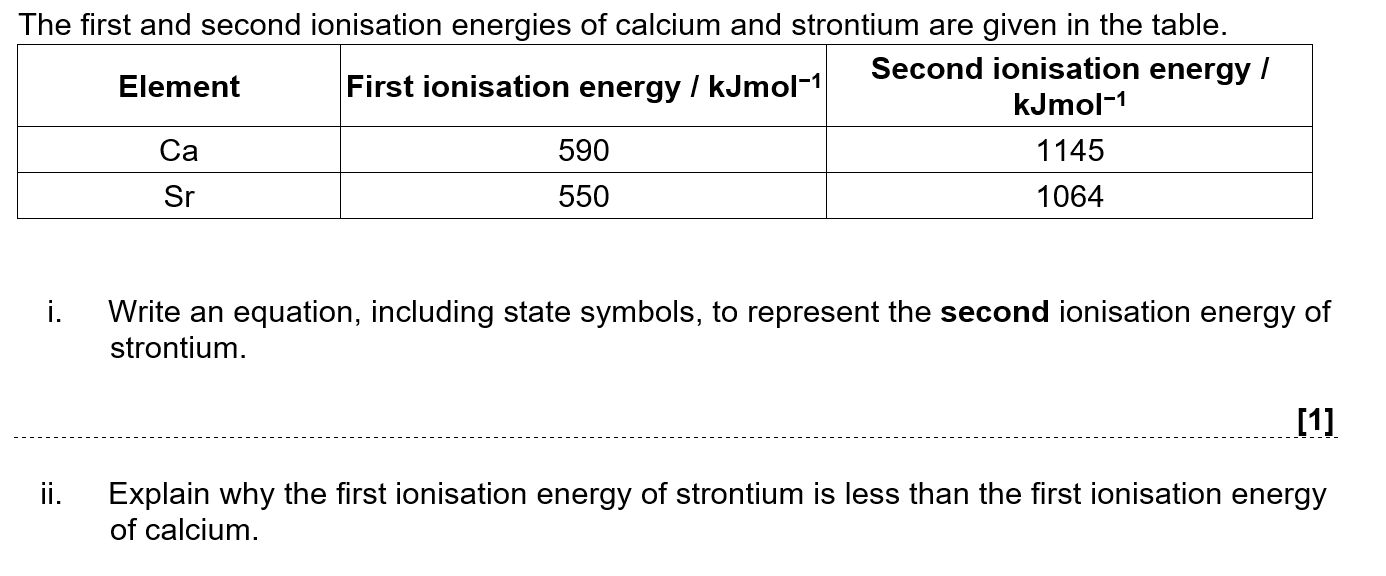 Sr+(g) → Sr2+(g) + e− ✓
Atomic radius: larger atomic radius OR   more shells ✓Effect of nuclear charge / shielding Increased nuclear charge outweighed by  increased distance / shielding OR   more / increased shielding ✓Nuclear attraction:  less nuclear attraction OR less attraction on electrons ✓
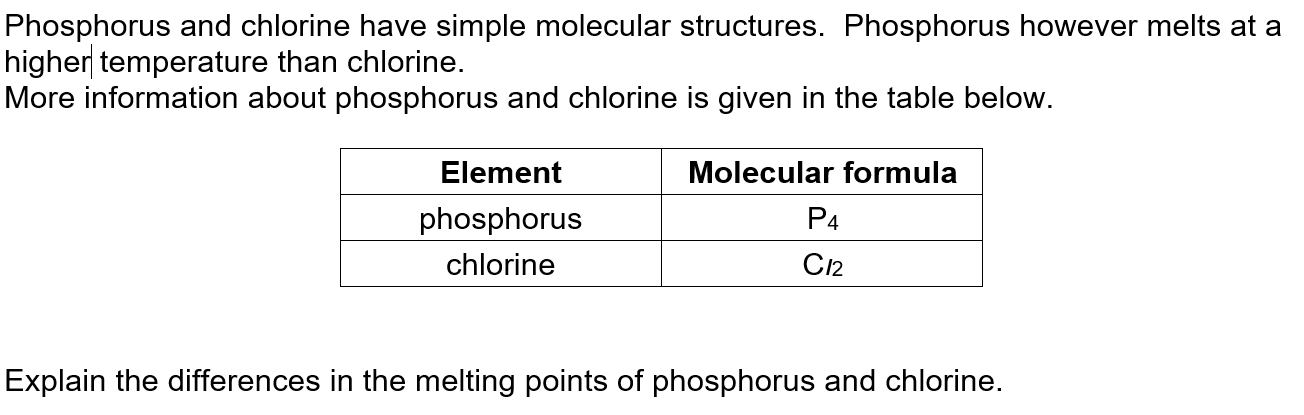 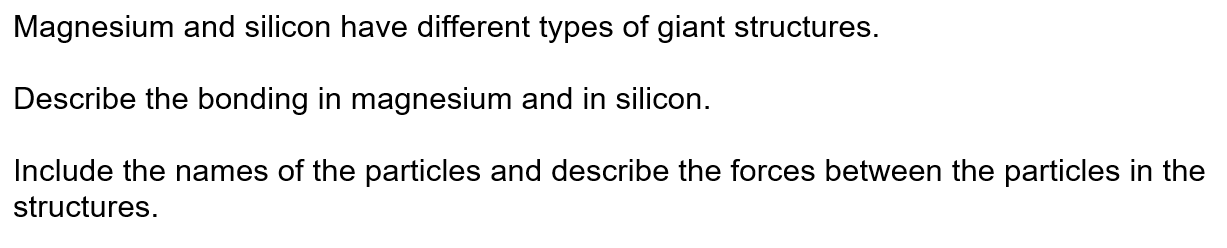 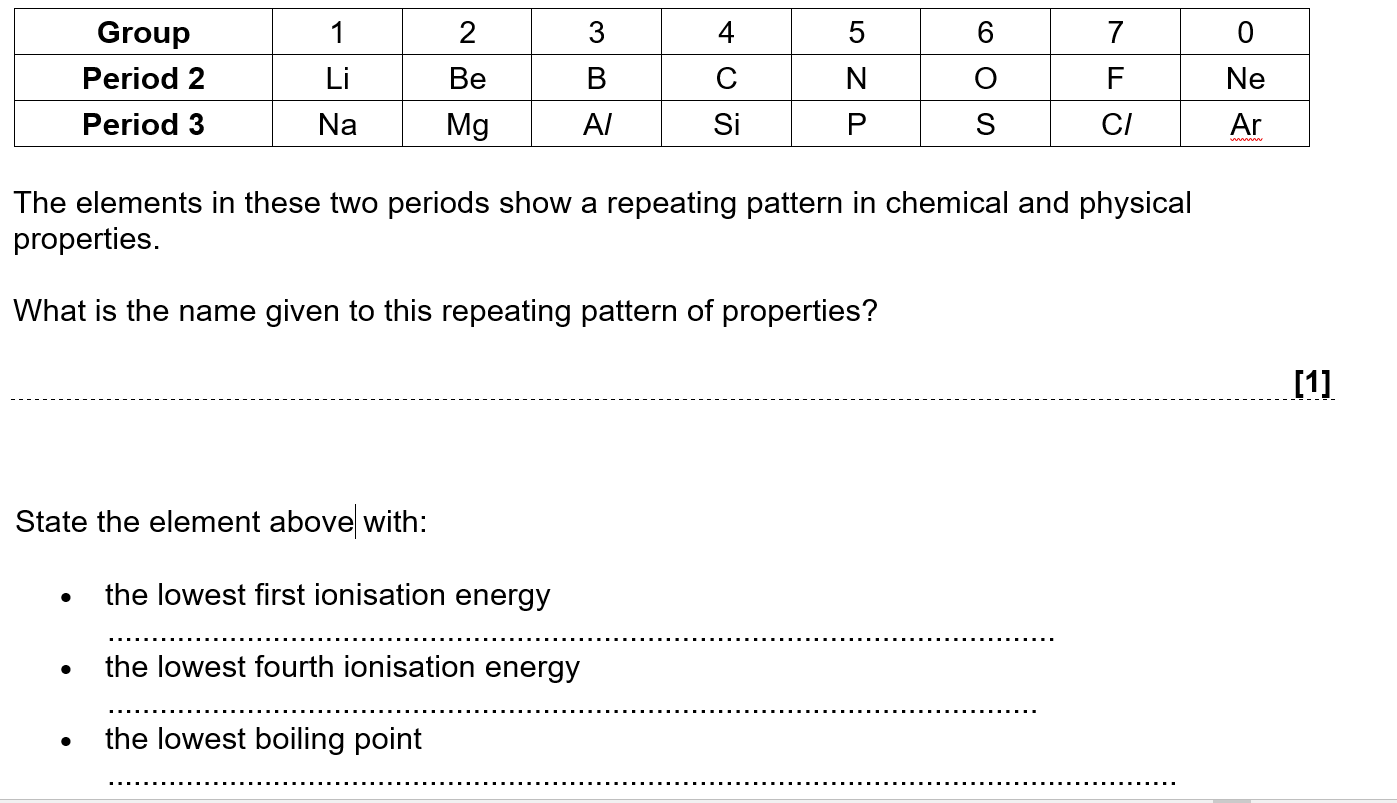 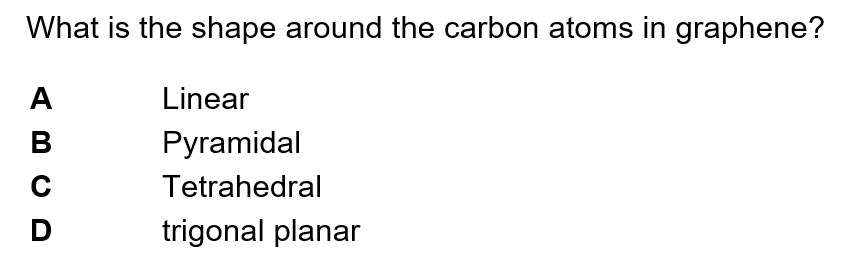 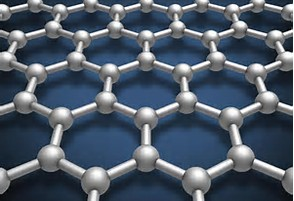 ✔
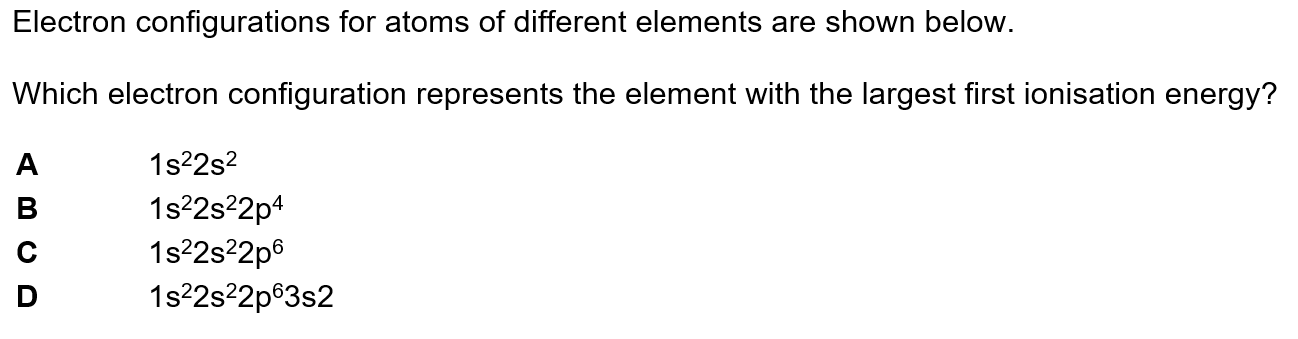 ✔
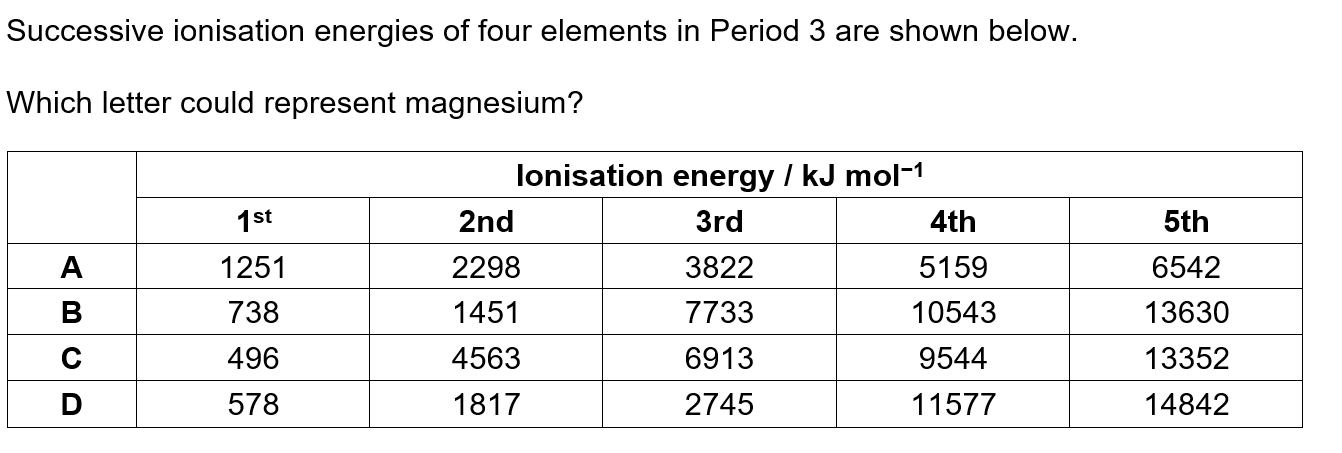 ✔